La Solution Globale Client LégerGuide de Ventes v 2.0
Le but de ce document est de vous apporter l’ensemble des informations vous permettant  de positionner la solution Chip PC au plus haut niveau, et de vous accompagner tout au long de votre démarche commerciale.
L’ensemble des points forts sont repris dans les documents que nous mettons à votre disposition pour présenter la solution Chip PC à vos clients et prospects, comme la présentation commerciale et  la fiche « La Solution Globale Client Léger »
SOMMAIRE
Les points forts et leur argumentaire
Les premières questions pour détecter les projets
La démarche à proposer
Les points importants avant la vente
Les points importants à la commande
Le support après vente 
Les Formations/Certifications Chip PC
Les documents disponibles au téléchargement
Les informations Avant-Vente / techniques
Romain DUCHENE : rduchene@chippc.com
Dan AMSELLEM: dan.amsellem@chippc.com
Les points forts pour les clients
Une solution « Client Léger » de bout en bout

Un accès performant aux infrastructures centralisées
La réduction des coûts
Un design des terminaux unique
Une gestion centralisée
Une solution totalement Green IT
De nombreuses références
Guide de ventes – V2.0 – 07/10 – Page 2
Un accès performant aux infrastuctures centralisées 
Argumentaire
Connexion aux serveurs Microsoft, Citrix, Vmware, mainframe UNIX et/ou IBM

Support de Vmware View, XenApp, XenDesktop, TSE/RDP

Chip PC travaille à partir des codes sources fournis par Citrix, Microsoft et Vmware ce qui apporte la garantie de disposer d’une intégration parfaite avec le hardware, de la dernière version des clients d’accès, et de navigateurs Internet. 

La mise à jour sur les terminaux s’effectue de manière partielle sans avoir recours à une mise à jour complète de l’image

Disponibilité des solutions pour sécuriser l’accès aux informations stratégiques au niveau du réseau et de l’utilisateur comme l’authentification Active Directory ou l’utilisation de Smart Card

La mise à jour partielle des terminaux est un véritable point fort par rapport aux concurrents qui doivent mettre à jour entièrement l’image pour disposer de la toute dernière version. Cela a un impact direct sur le planning des équipes de gestion et sur le réseau WAN.
Guide de ventes – V2.0 – 07/10 – Page 3
La réduction des coûts
Argumentaire
90% de réduction par rapport au coût d’exploitation d’un parc de PCs non gérés à distance, 50% d’économie par rapport au coût d’exploitation d’un parc de clients légers de la concurrenceUn outil de calcul de TCO est disponible sur demande

Le coût des terminaux à partir de 179€
La réduction des coûts de maintenance des terminaux 
Garantie 3 ans, MTBF (cycle de vie) de 10 ans et RMA (pannes) <1%
Un déploiement très rapide de la solution 
à la première installation ou lors de l’extension du parc
Une gestion à distance des terminaux 
diminution des frais de gestion de sites distants pour un prix d’achat de licence de 39€ par terminal sans surcoût de maintenance annuelle
La mise à jour gratuite des logiciels
Une consommation électrique des terminaux réduite
Une taxe carbone réduite

Une fois validée l’adéquation de la solution à leurs besoins, la réduction des coûts est la première demande des DSIs
Il est nécessaire de prendre en charge l’ensemble des coûts et pas simplement le coût du terminal. 
Nous leur apportons un excellent complément à leur démarche de virtualisation / centralisation dans une optique d’optimisation du TCO.
Guide de ventes – V2.0 – 07/10 – Page 4
Un design des terminaux unique
Argumentaire
Une technologie éprouvée
Chip PC du groupe ELBIT – Spécialiste de l’électronique embarquée, conçoit et fabrique dans ses usines ses terminaux, il fournit un système d’exploitation optimisé à partir des codes sources fournis par les partenaires technologiques
Le Jack PC, unique terminal qui s’intègre comme une prise LAN, qui s’alimente en PoE (Power over Ethernet), qui est sécurisé contre le vandalisme, le vol et les chocs 
Le Plug PC est le plus petit terminal du marché  

De meilleures fonctionnalités au prix standard du marché 
La technologie RISC assure à la fois la plus grande performance, la haute disponibilité et une consommation extrêmement faible
Terminaux disponibles sous Linux – Windows CE et Windows Embedded
De nombreux plug-ins : mise à jour partielle des terminaux aucune nécessité de mise à jour complète de l’image
Robustesse et fiabilité, garantie 3 ans, MTBF 10 ans, RMA < 1%, 
Signature digitale  pour 100% de protection, 
La gestion à distance de tous les périphériques et paramètres locaux, 
De fortes capacités Multimédia (possibilité d’usage comme borne d’affichage vidéo - Exemple: Magasins, Restauration rapide…)
Guide de ventes – V2.0 – 07/10 – Page 5
389€
419€
349€
259€
249€
209€
339€
439€
329€
229€
249€
Les configurations les plus pertinentes en fonction du contexte client (basé sur l’expérience)
Xtreme PC 2321 Linux DVI+VGA
Xtreme PC 2321 CE Win CE6,  DVI+VGA
Xtreme PC 7500 Win CE6, DVI + VGA
Plug PC 2310 Linux, DVI-D uniquement
Plug PC 2310 Win CE6, DVI-D uniquement
Xtreme PC 7552 Win CE6, VGA + DVI, Smartcard
Xtreme PC 6600 Win CE6,  2 x DVI
Jack PC 7900
Win CE6, DVI
Jack PC 7800
Win CE6, VGA
Jack PC 2311 Linux, DVI
EX PC XPD4741 Win XPe 2009, DVI
Lieux public avec risque de vol ou vandalisme (Ecole, Lycée, Collège, Université, Hôpital) / Salle de formation
avec utilisation TSE RDP / Citrix ICA / VMware View
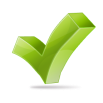 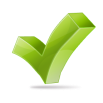 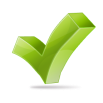 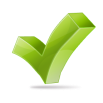 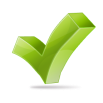 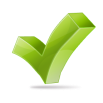 Architecture Citrix XenApp ou XenDesktop (PNAgent / Bureau publié) ou TSE RDP ou VMware View(tous les modèles sont compatibles, ici ne sont montrés que ceux à privilégier pour les performances graphiques)
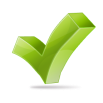 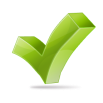 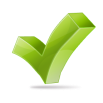 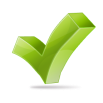 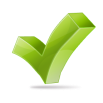 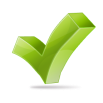 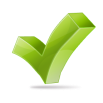 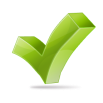 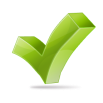 Citrix HDX Multimedia
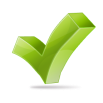 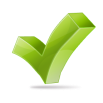 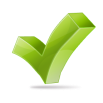 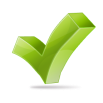 Citrix HDX USB Redirection
Architecture Citrix (Web Interface / PNAgent / Bureau publié) ou TSE RDP (avec besoin de Microsoft RDP 6)
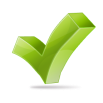 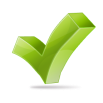 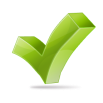 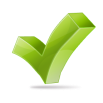 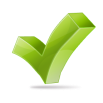 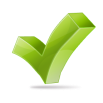 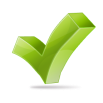 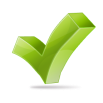 Application web uniquement (Flash/Java…) sans ICA / RDP / VMware
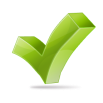 Client VMware View complet avec redirection des ports USB et redirection vidéo
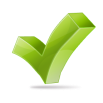 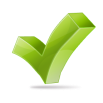 Configuration Dual Screen haute résolution Citrix ou RDP
Configuration avec lecteur Carte à Puce Smart Card intégré
(sinon, il est possible d’avoir un lecteur externe sur tous les terminaux)
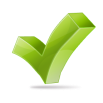 Besoin d’un tarif agressif
(pour des volumétries >50, demander une cotation spéciale à Chip PC)
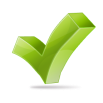 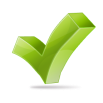 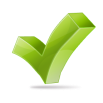 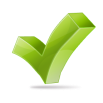 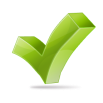 Guide de ventes – V2.0 – 07/10 – Page 6
Une gestion centralisée
Argumentaire
Xcalibur Global permet la gestion à distance, simple, efficace et performante de l’ensemble des terminaux, parfois plusieurs centaines ou milliers. Son architecture est totalement optimisée pour les sites distants

Administration centralisée
Déploiement de logiciels et mises à jour
Contrôle en temps réel des utilisateurs
Configuration des terminaux, périphériques, paramètres spécifiques 
Déploiement auprès des utilisateurs
Prise en charge des défaillances
Intégration sécurisée dans l’Active Directory via une interface standard MMC
Assignation des stratégies (GPO) spécifiques Chip PC sur les terminaux à tous les niveaux de l’arborescence Active Directory
Tolérance de panne par redondance et répartition de charge

Les déplacements sur les sites ne sont plus nécessaires, la gestion quotidienne est simplifiée, les déploiements se réalisent très rapidement à la première installation ou lors de l’extension du parc

Véritable point fort de la solution, à mettre absolument en avant dans toutes les situations commerciales,  à inclure lors de tout test de terminal
Guide de ventes – V2.0 – 07/10 – Page 7
Une solution totalement Green IT
Argumentaire
Le Green IT devient une démarche incontournable des entreprises à la fois au niveau de l’énergie consommée mais aussi sur la baisse des coûts, comme par exemple la taxe carbone qui sera faible avec nos terminaux. Chip PC possède des années d’expérience dans la conception et la fabrication de terminaux basés sur l’économie d’énergie et l’utilisation de composants recyclables
La plus grande fiabilité
Moins de composants électroniques
Chip PC < 100
3 à 4 fois moins que les clients légers classiques
MTBF Chip PC 10 ans
3 à 4 fois plus que les PC classiques
2 fois plus que les clients légers classiques
Moins d’éléments en plastique
Le taux de pannes le plus faible
lors de l’assemblage 
Chip PC: 50% de moins que les clients
 légers classiques
RMA PC classiques 7-10%
RMA Clients légers classiques  2-4%
RMA Chip PC < 1%
La plus basse consommation
La plus faible empreinte CO2
Baisse de 99% par rapport aux PC classiques
et 95% par rapport aux clients légers classiques
PC classiques 100-200W
Clients légers classiques 10-25 W
Chip PC 1 – 3 W
Architecture froide
Guide de ventes – V2.0 – 07/10 – Page 8
Quelques références
Guide de ventes – V2.0 – 07/10 – Page 9
Les premières questions pour détecter un projet (1)
Guide de ventes – V2.0 – 07/10 – Page 10
Les premières questions pour détecter un projet (2)
Guide de ventes – V2.0 – 07/10 – Page 11
La démarche à proposer
Une fois l’intérêt de l’interlocuteur éveillé, pour aller plus loin un prêt de matériel est incontournable.

Sélectionner avec lui le bon terminal et le bon OS en fonction de son contexte, si c’est difficile partez sur les plus simples à tester à savoir l’XTREME PC 7500 sous CE 6 ou l’XTREME PC 2321 sous Linux

Pour chaque prêt de terminal n’oubliez pas d’inclure Xcalibur : Il permet de faire la différence par rapport à la concurrence et prouver la faisabilité des demandes du client 

Si le prêt est concluant l’idéal est de mettre en place une phase pilote sur quelques terminaux  avec Xcalibur

Point incontournable : Toujours penser à pousser Xcalibur dans les présentations commerciales et dans tous les tests
Guide de ventes – V2.0 – 07/10 – Page 12
Points importants avant la vente
Le site Chip PC : http://www.chippc.fr 
Le portail de téléchargement des documentations : http://www.chippc.fr/doc 
Vos contacts Chip PC
Accueil: +33 1 83 62 05 12
Romain DUCHENE: +33 6 11 42 07 84 – rduchene@chippc.com
Dan AMSELLEM: +33 1 83 62 05 12 – dan.amsellem@chippc.com
Votre contact AZLAN/Techdata 
René BARRAGAN +33 1 64 76 76 16 – rene.barragan@azlan.com 
Propositions commerciales/Prise de commande
Prêt de matériel : aspects logistiques
Demande de cotation/Déclaration de projets
Si le projet sur lequel vous êtes le nécessite vous pouvez demander une cote spéciale auprès de Romain ou de Dan, pour toute proposition standard vous adresser directement à René Barragan + copie de la demande à Chip PC
Demande de matériel de prêt
Validation de la configuration souhaitée avec Romain DUCHENE, René BARRAGAN se charge ensuite de l’élaboration de contrat de prêt pour signature par le client final + livraison et reprise du matériel
Guide de ventes – V2.0 – 07/10 – Page 13
Points importants à la commande
A faire au moment de la commande
Ne pas oublier de commander les licences
Ne pas oublier de commander les accessoires (optionnels)
Le câble d’alimentation par prise USB sur les écrans
La pince de sertissage pour le Jack PC
Le kit VESA pour fixer les XTREME à l’arrière des écrans…
Activation des licences et déclaration des terminaux
Lors de la commande des licences un N° de série d’activation vous est envoyé par mail, n’oubliez pas de l’envoyer à votre client
Il doit ouvrir un compte MyChipPC à son nom sur le site www.chippc.fr (Login en haut à droite)
Il active les licences à partir du lien reçu par email, les adresses MAC des terminaux sont nécessaires (*)
Il déclare les terminaux sur le site www.chippc.fr (onglet support) pour bénéficier de la garantie 3 ans, les adresses MAC des terminaux sont nécessaires (*)

(*) Les adresses MAC sont fournies au format électronique dans le bon de livraison de Techdata/Azlan
Guide de ventes – V1.0 – 10/09 – Page 14
Le Support après vente
Panne d’un terminal - procédure de RMA (retour atelier)
Le terminal doit avoir été enregistré au préalable sur notre site
Déclaration en ligne par le client de la panne via son compte MyChipPC sur http://www.chippc.fr – Onglet Support, Demande de RMA – Il est conseillé de mettre quelques explications sur la panne
La demande est validée par Chip PC sous 48h généralement
Le client reçoit une autorisation de RMA, doit l’imprimer et l’expédier avec le terminal à l’adresse indiquée (à ses frais)
Le client reçoit un nouveau terminal par transporteur (aux frais de Chip PC), généralement sous 8 jours ouvrés après réception du matériel défectueux
Question technique
Si client final: 
Le revendeur peut y répondre
formulaire en ligne sur http://www.chippc.fr – Onglet Support, Demande de support
Si revendeur:
Contacter Chip PC France: +33 1 83 62 05 12
Support Central Chip PC: en ligne via le support web sur http://www.chippc.fr ou par téléphone au support central +972 4 850 11 21
Guide de ventes – V1.0 – 10/09 – Page 15
Les Formations/Certifications Chip PC
Formation commercialegratuit
Sur place
Via Webinar (1h)

Formation technique payant (environs 350 Euros)	Session de 2 jours:
Hardware
OS / Software
Gestion: Xcalibur
Troubleshooting

Pour obtenir la certification SILVER (voir la fiche devenir Partenaire PRIVILEGE) :

Une personne (au moins) doit suivre la formation commerciale 
Une personne (au moins) doit suivre la formation technique
Guide de ventes – V1.0 – 10/09 – Page 16
Les documents du Guide de ventes
Présentation « Guide de Vente » (ce document)
Présentation « Commerciale »
Fiche Solution « La Solution Globale Client Léger »
Fiches produits (terminaux + Xcalibur)
Liste de prix Revendeur
Comparatif de la concurrence
Fiche « Devenir Partenaire PRIVILEGE »

Le guide est mis à jour régulièrement, 
nous vous informerons par mail lors des mises à jour

http://www.chippc.fr/revendeurs/guide-de-vente
Guide de ventes – V1.0 – 10/09 – Page 17
Informations pour les Ingénieurs Avant-Vente
Guide de ventes – V1.0 – 10/09 – Page 18
Fonctionnalités
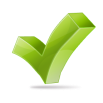 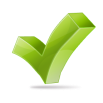 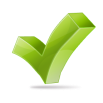 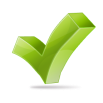 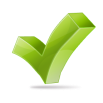 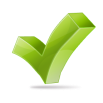 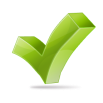 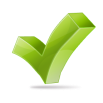 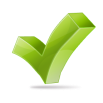 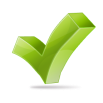 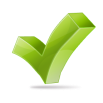 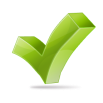 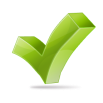 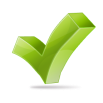 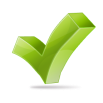 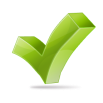 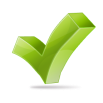 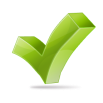 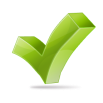 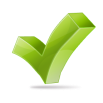 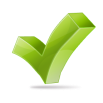 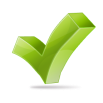 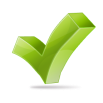 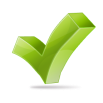 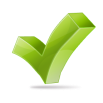 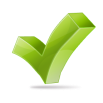 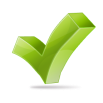 Guide de ventes – V1.0 – 10/09 – Page 19
Architecture des firmwares CE / Linux
4 couches totalement modulaires et sécurisée
Image Design
Plug-insAjout / Suppressiondynamique
NoyauWindows CE 6Linux
Noyau 
CE / Linux
Client ICA
Client RDP
Hotfix
Mise à jour du noyau sans risque
Navigateur Web
VPN
View Client
Hotfix
…
Sécurité
Signature Digitale
Hardware
Guide de ventes – V1.0 – 10/09 – Page 20
Comparatif concurrence
Guide de ventes – V1.0 – 10/09 – Page 21
Informations Techniques Xcalibur
Xcalibur s’intègre dans l’Active Directory, sans extension de schéma, ni import de fichier ADM
Il se comporte comme un ADAM
Xcalibur utilise une MMC standard
100% des réglages des terminaux, les upgrade de firmware CE/Linux, les plugins sont disponibles sous forme de GPO
Xcalibur pousse ces GPO spécifiques Chip PC qui ne sont pas visibles dans l’AD, et réciproquement
On peut pousser les GPO sur les OU, les terminaux, mais également sur les Utilisateurs qui se connectent (login AD local au démarrage des terminaux)
Tous les réglages et paramètres sont stockés dans SQL Server (2000 / 2005 / Express / Standard / Cluster)
Pour les terminaux Linux, il faut installer en plus les Services NFS de Microsoft pour gérer les déploiements de licences, plugins et OS (non nécessaire pour les version à partir de la 1.1.3)
Xcalibur connait les sessions RDP / ICA / Vmware lancées sur les terminaux
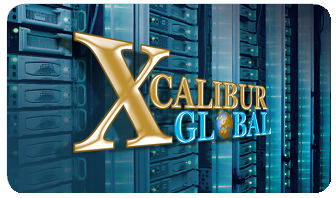 Guide de ventes – V1.0 – 10/09 – Page 22
Accélération Multimédia
Les terminaux sous OS ThinX Linux (Plug PC, Jack PC, Xtreme PC) possèdent un co-processeur multimédia prenant en charge une accélération hardware des vidéos MPEG2/4, DivX, et WMV (résolution max 720x486)Les autres codecs sont software
Un lecteur est disponible en local, et il est possible de l’utiliser pour transformer ces terminaux en borne d’affichage vidéo autonome

La redirection Multimédia Citrix (HDX) est disponible sur les gammes 2xxx en Windows CE 6
La redirection des ports USB est déjà opérationnelle sous XenDesktop à partir de ThinX 1.1.2
Une redirection Multimédia Chip PC est disponible pour RDP et ICA dès à présent via le client VoRDP – soumis à licence supplémentaire
Le flux vidéo est streamé au terminal via un canal virtuel RDP/ICA
La vidéo est jouée localement, en incrustation dans la session RDP/ICA
Le déplacement et le redimensionnement sont gérés
Guide de ventes – V1.0 – 10/09 – Page 23
Reset Factory d’un terminal
En cas de problème hardware/software sur une machine, et avant de faire un RMA, il faut toujours faire un Reset Factory
Si le terminal connecté à Xcalibur, le plus simple est via la console
Si le terminal n’est pas managé ou n’est pas connecté à Xcalibur:
Appuyer rapidement sur le bouton « Reset » 
Appuyer immédiatement sur « ON/STBY » sans le relâcher
Après 8-10 secondes, la LED devient Orange, puis ROUGE
Uniquement à ce moment, relâcher « ON/STBY »
La LED doit rester ROUGE (sinon, recommencer du début)
Faire un « double clic » sur « ON/STBY », en le gardant enfoncé au deuxième clic
Le terminal s’allume alors sur l’écran de boot, avec la barre de chargement en bas
Une fois la barre chargée totalement, vous pouvez relâcher « ON/STBY »
Le terminal démarre en « Safe Mode » (config minimale de l’OS)
Aller dans le panneau de configuration, et lui demander un Reset Factory complet

Xtreme PC / Plug PC: http://www.chippc.com/support/knowledge-base/answer.asp?id=581
Jack PC: http://www.chippc.com/support/knowledge-base/answer.asp?id=575
(sur le Jack PC, le bouton ON/STBY est accessible via un trombone)
Guide de ventes – V1.0 – 10/09 – Page 24
URL de référence
Une URL rassemblant les documents techniques est maintenue :http://www.chippc.fr/doc


Pour télécharger les derniers Firmware / Plugins / MSI Xcaliburhttp://www.chippc.fr/download
Guide de ventes – V1.0 – 10/09 – Page 25